내 작은 두 손에
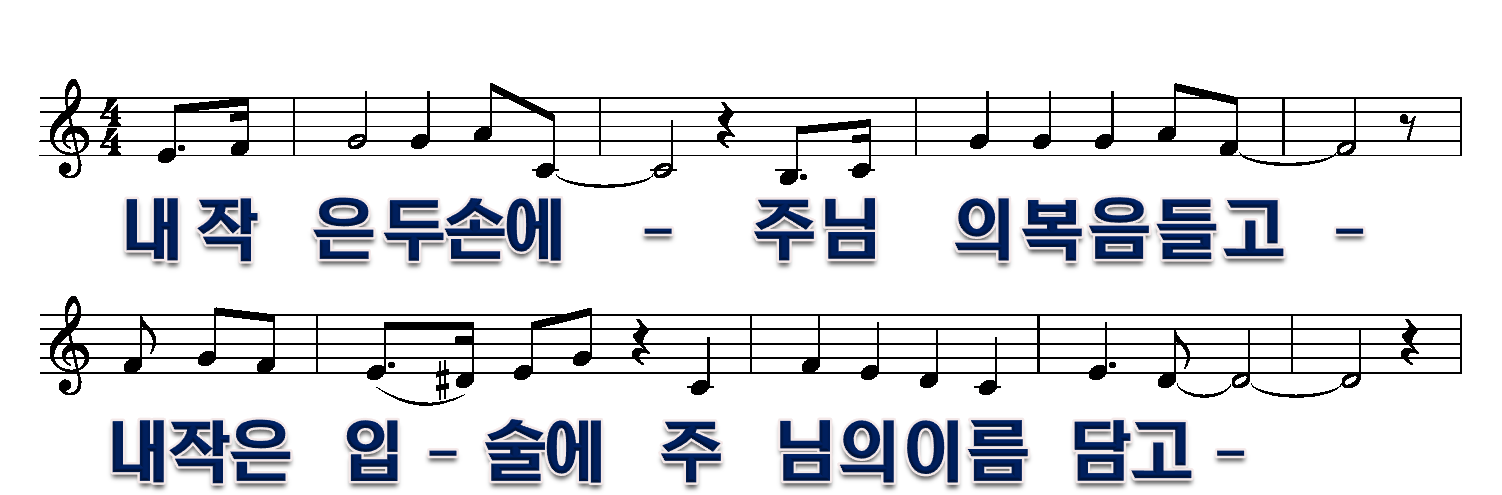 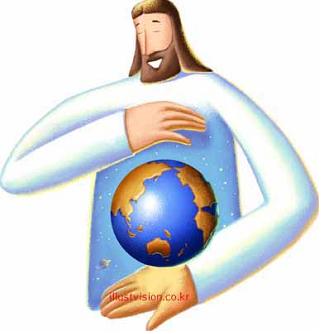 1/5
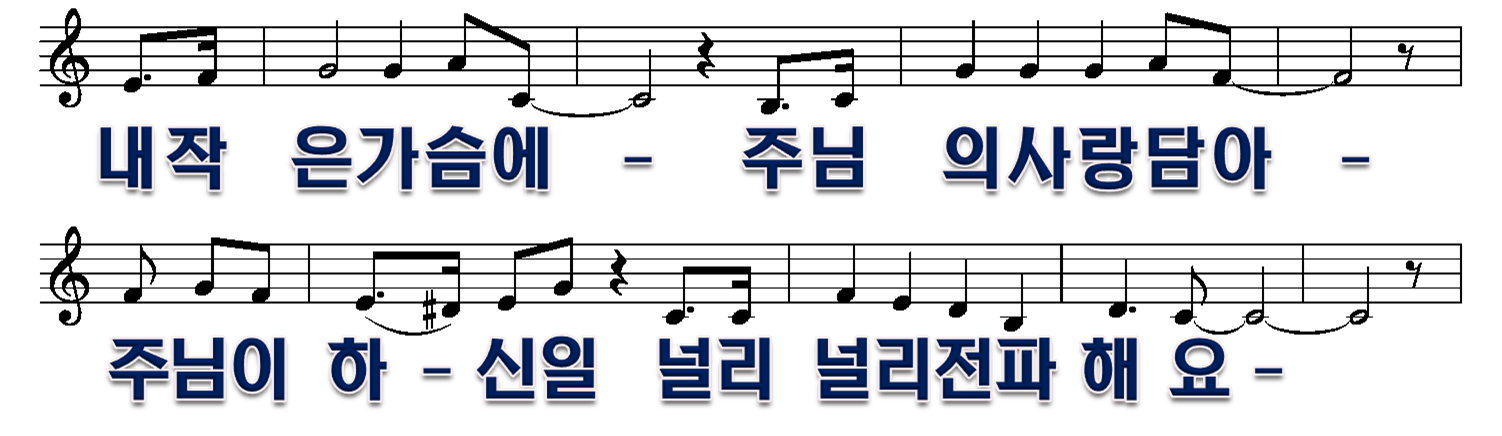 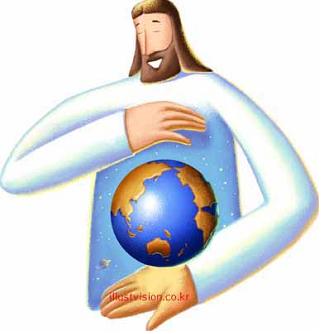 2/5
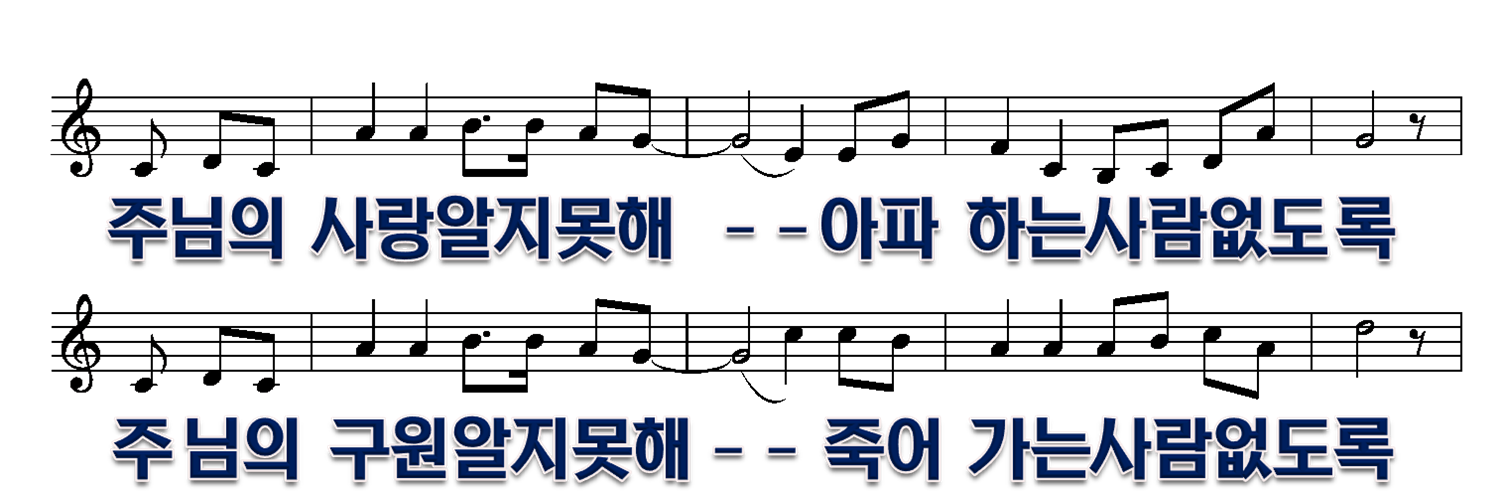 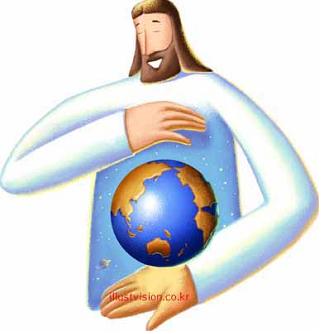 3/5
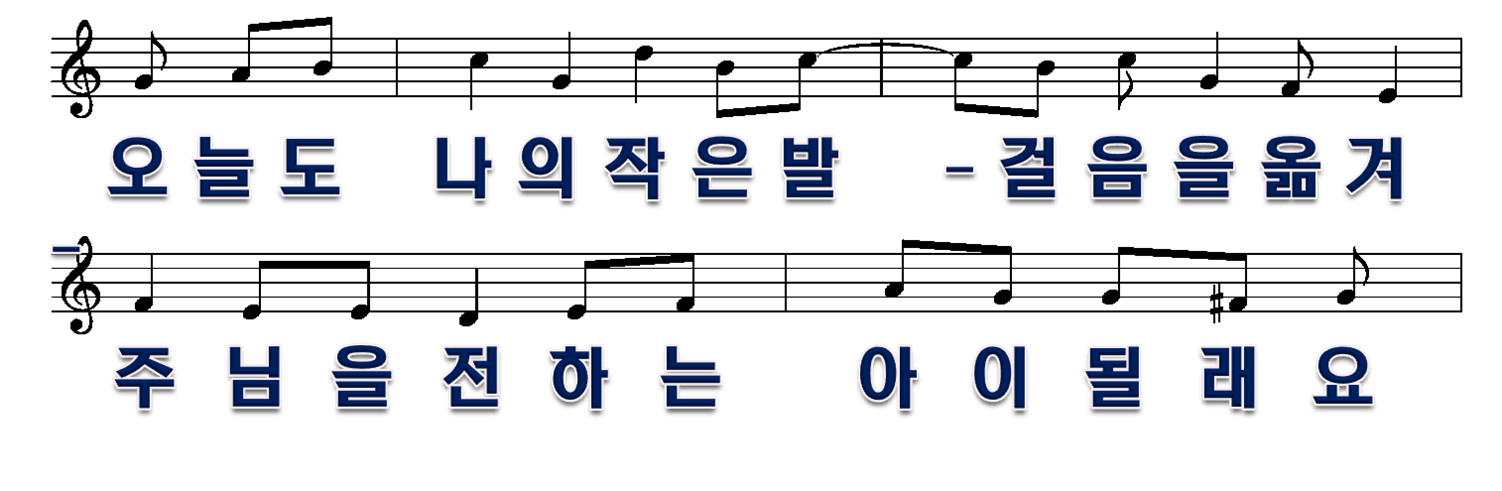 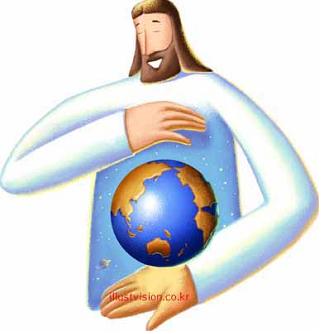 4/5
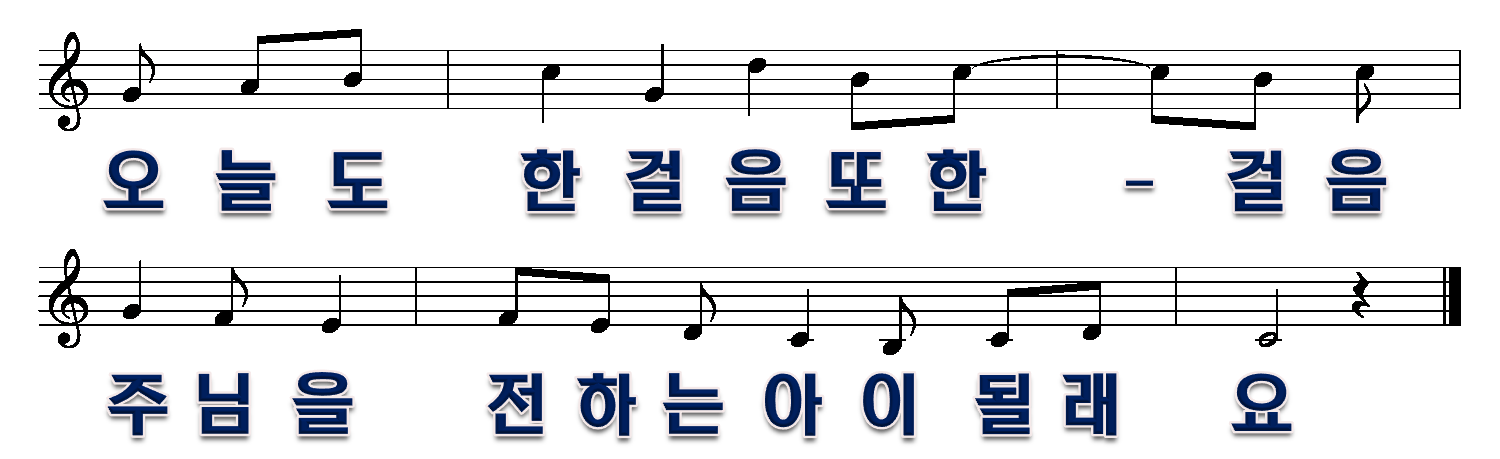 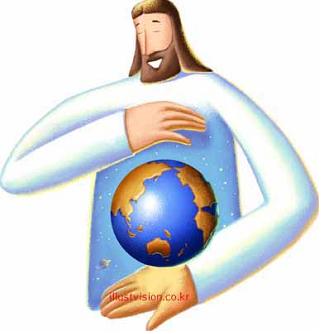 5/5